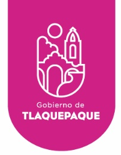 AYUNTAMIENTO DE SAN PEDRO TLAQUEPAQUE
GOBIERNO 2018 - 2021
Secretaria General del Ayuntamiento 

Dirección de Delegaciones y Agencias Municipales
Agencia  Municipal Loma  Bonita
Informe Noviembre  II  2021
Programa  4 Brigadas de Mantenimiento y Recuperación de espacios públicos Noviembre del 2021
Programa 4 
Día  26 de Octubre.

Se realizo limpieza en los alrededores de la Agencia Municipal.
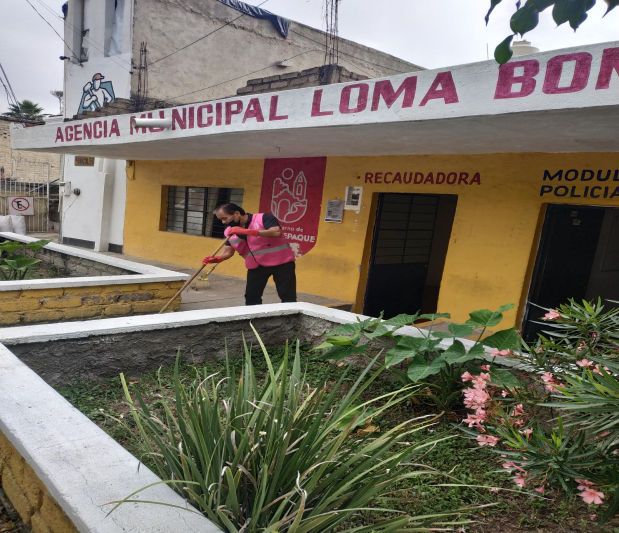 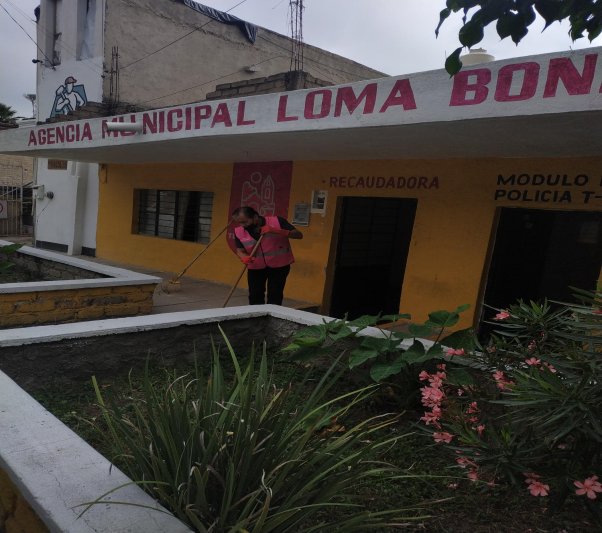 Foto
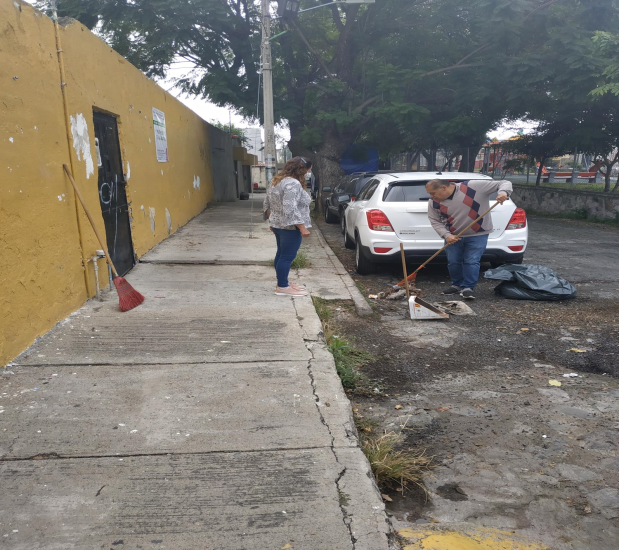 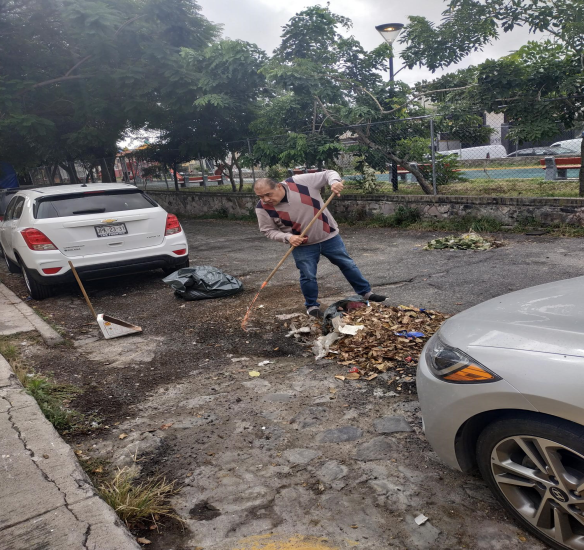 Programa  4 Brigadas de Mantenimiento y Recuperación de espacios públicos Noviembre del 2021
Programa 4 
Día  28 de Octubre.

Se  realizo trabajo de campo  en la colonia  el sauz  limpiando maleza en área común.
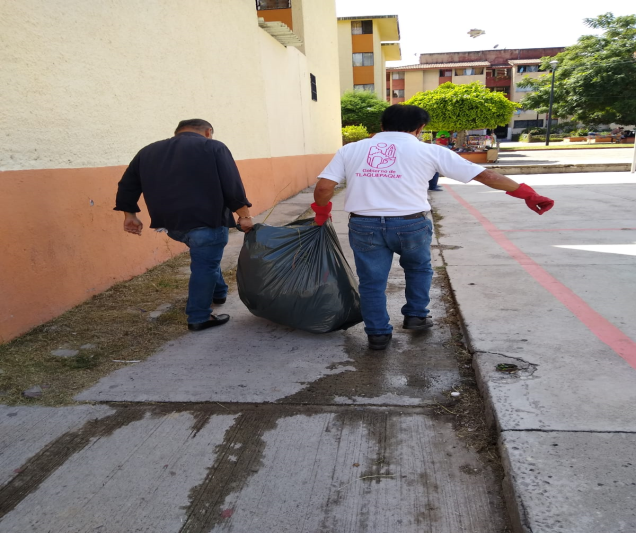 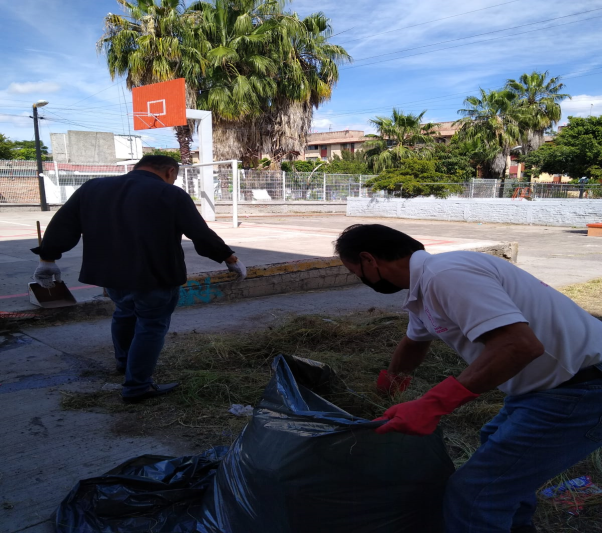 Foto
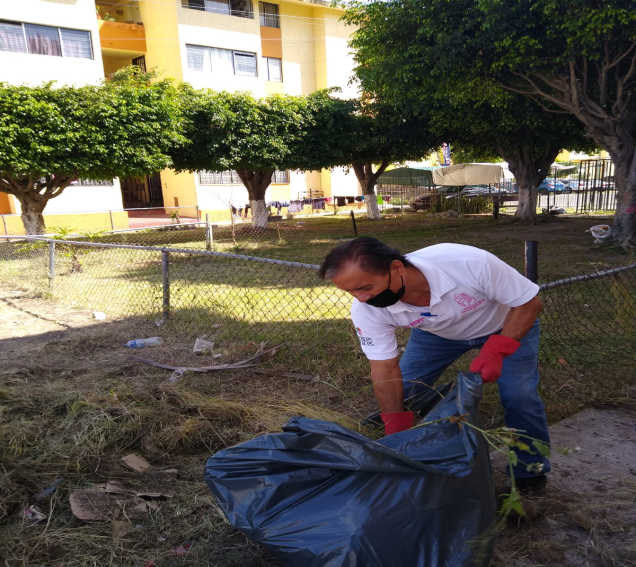 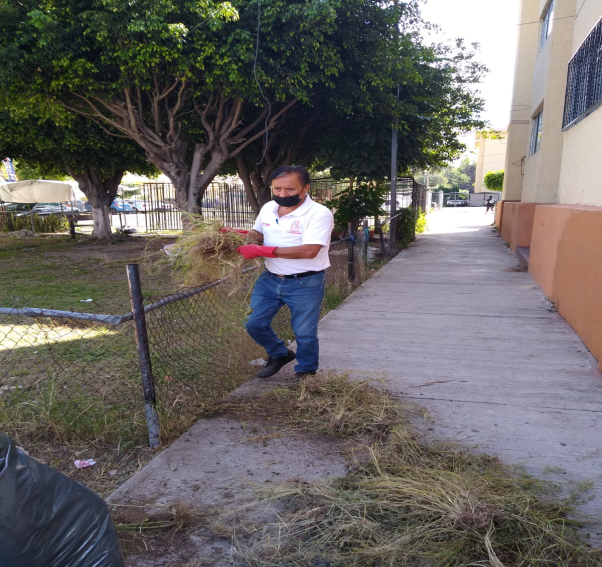 Programa  4 Brigadas de Mantenimiento y Recuperación de espacios públicos de Noviembre  2021
Programa 4 
Día  29 de Octubre.

Se  realizo trabajo de campo  limpiando el área de juegos en el camellón de Av. patria
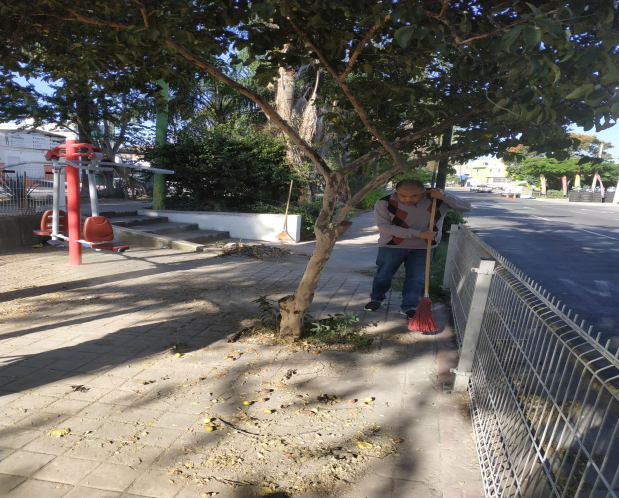 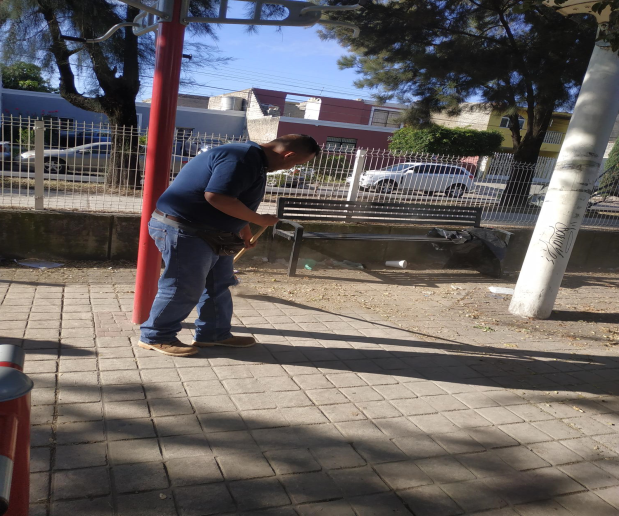 Foto
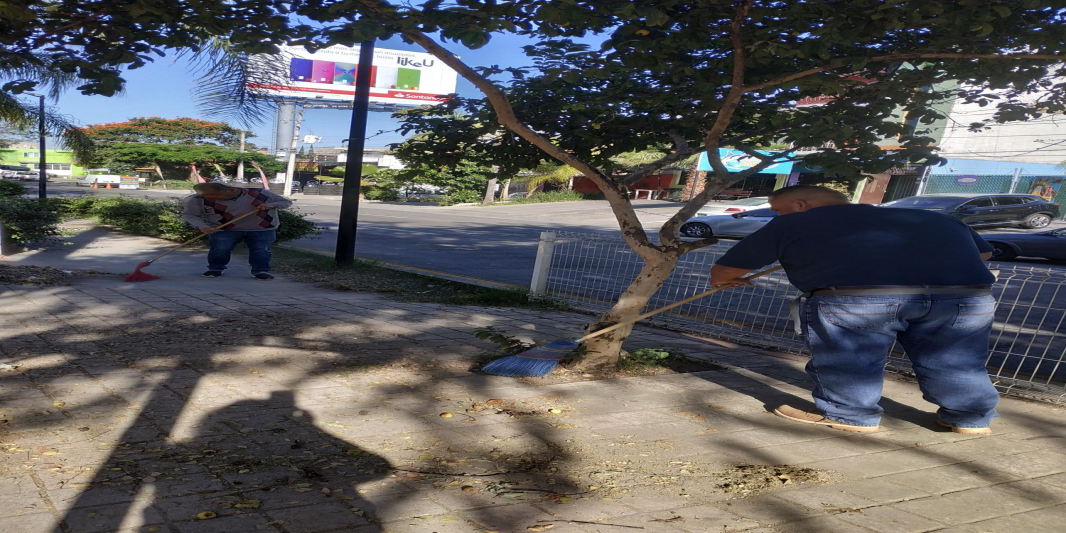 Programa  4 Brigadas de Mantenimiento y Recuperación de espacios públicos Octubre  del 2021
Programa 4 
Día  01  de  Noviembre.

Se  realizo trabajo de campo   , limpiando el Parque lineal así como limpieza en la parte trasera de la Agencia Municipal.
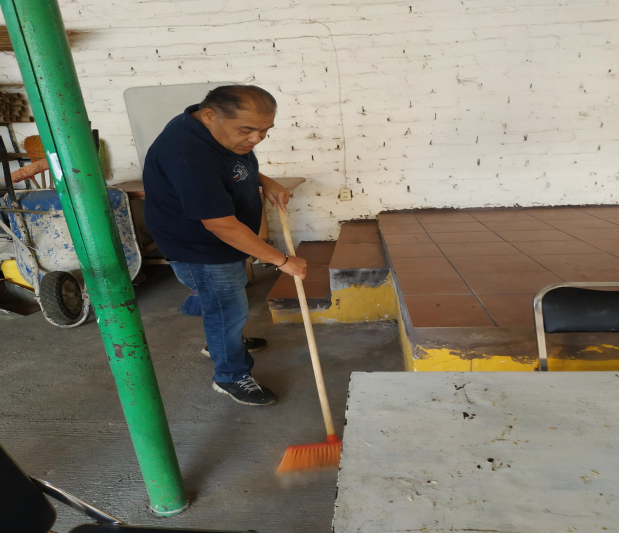 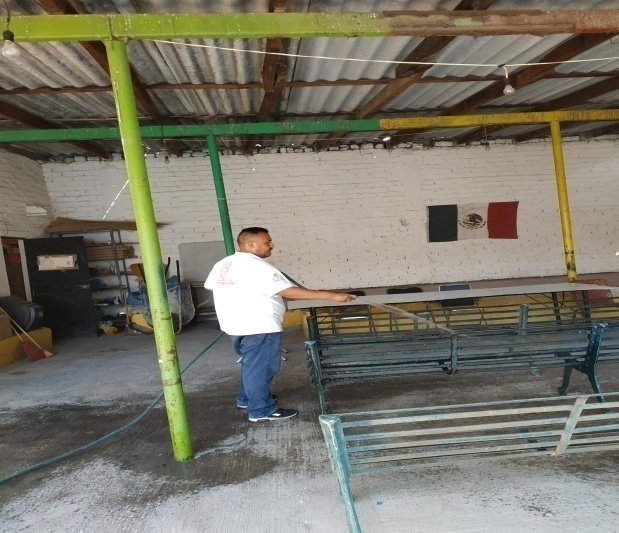 Foto
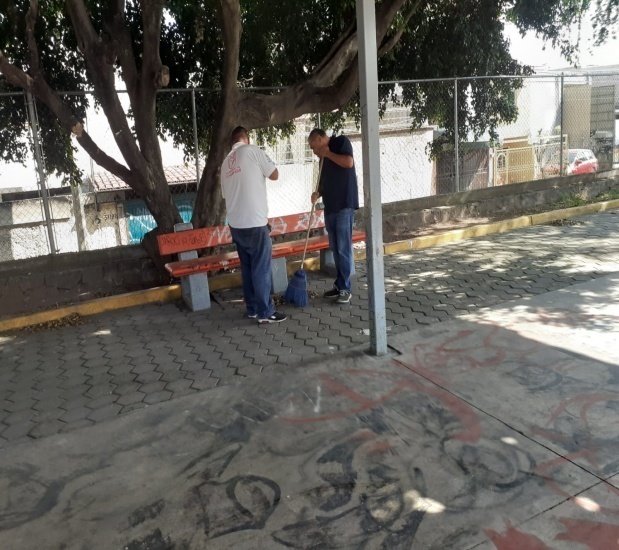 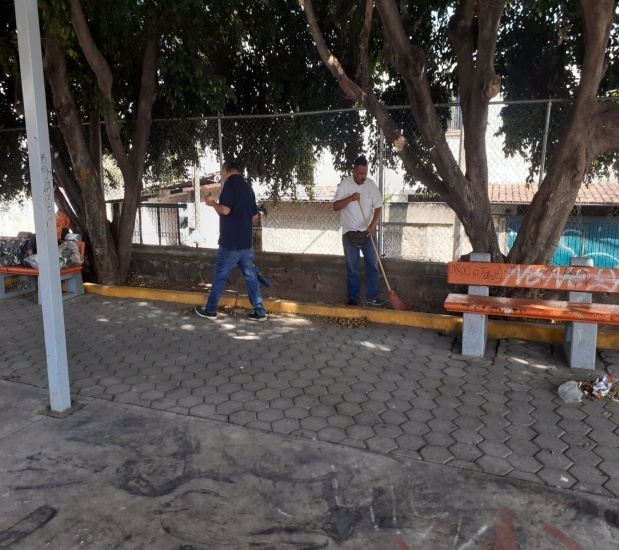 Programa  4 Brigadas de Mantenimiento y Recuperación de espacios públicos Noviembre  del 2021
Programa 4 
Día  03 de Noviembre.

Se  realizo trabajo de campo  realizando desmonte de maleza y limpieza en el parque lineal.
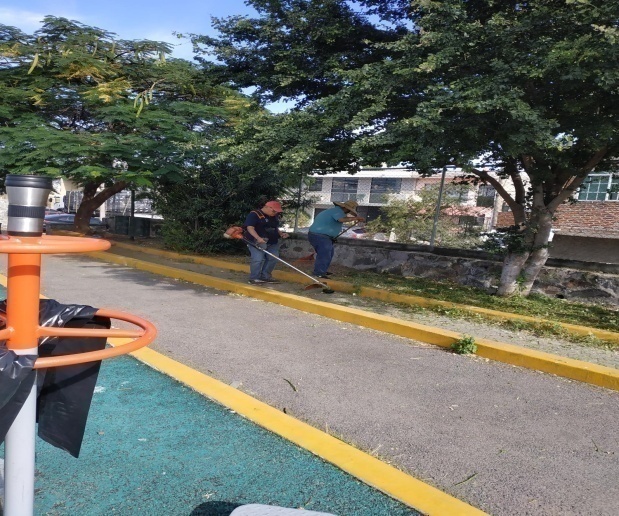 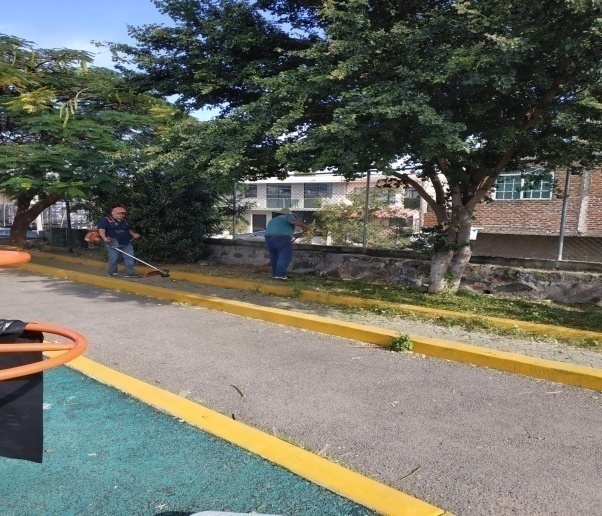 Foto
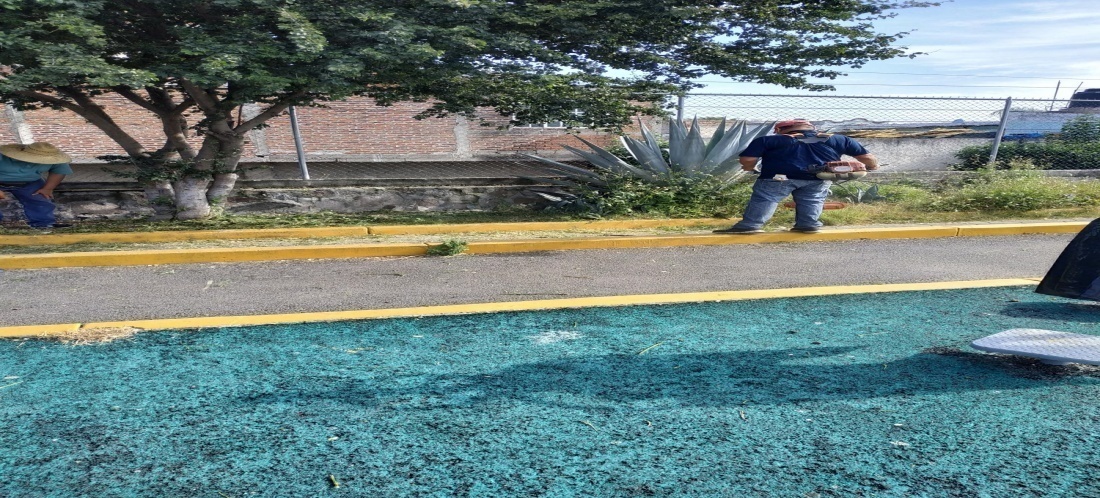 Programa  4 Brigadas de Mantenimiento y Recuperación de espacios públicos Noviembre del 2021
Programa 4 
Día  04 de Noviembre.

Se  realizo trabajo de campo  limpiando la  maleza de calle Islas Bálticas (Andador Tamarindo) en la colonia el Sauz.
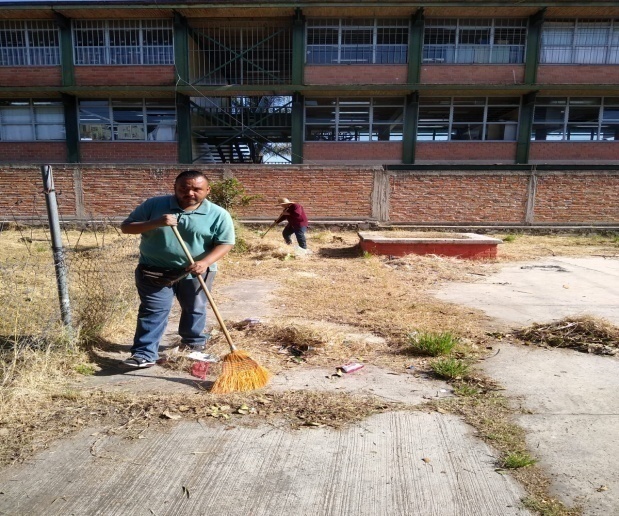 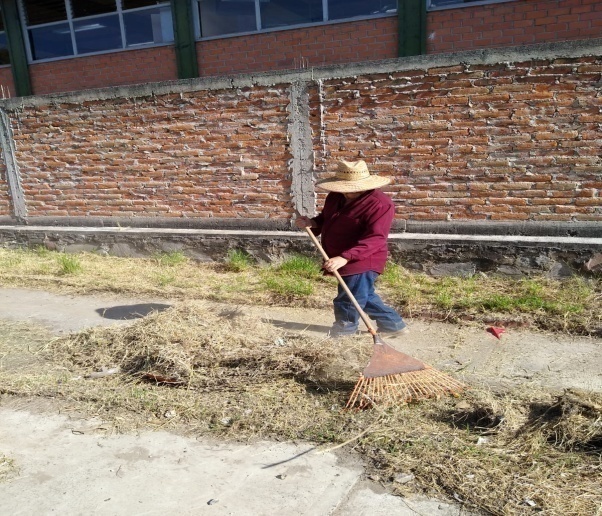 Foto
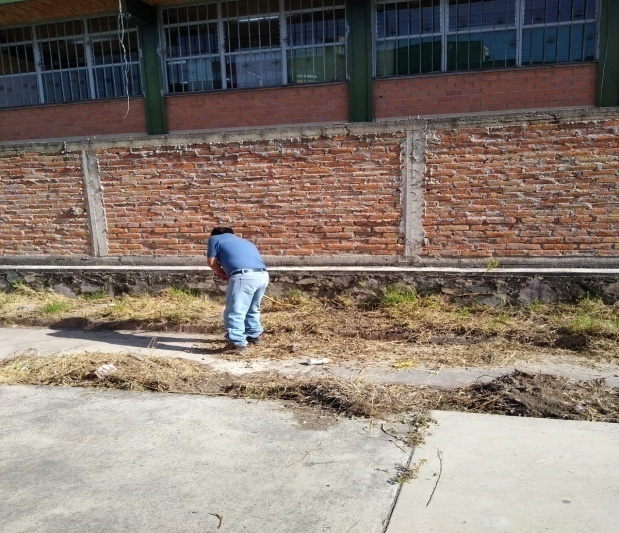 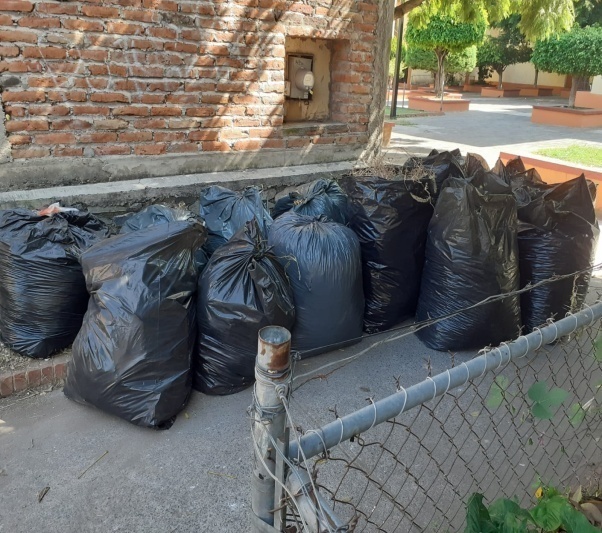 Programa  4 Brigadas de Mantenimiento y Recuperación de espacios públicos Noviembre  del 2021
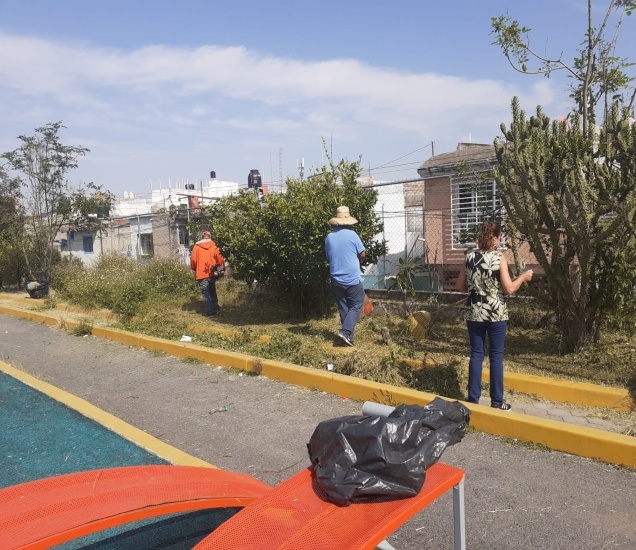 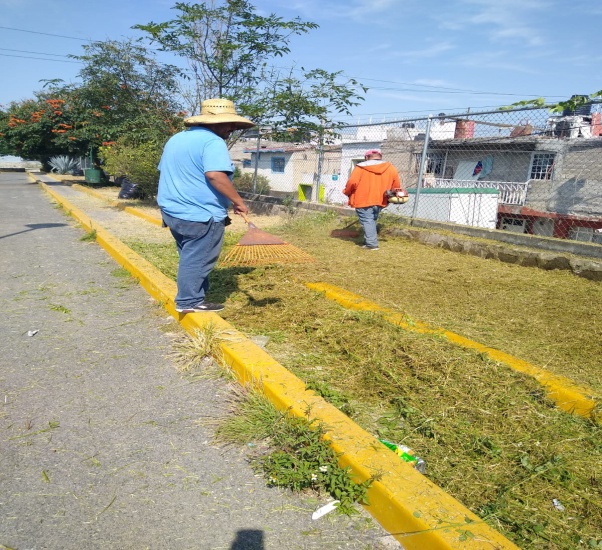 Programa 4 
Día  05 de Noviembre.

Se  realizo trabajo de campo  limpiando el Parque Lineal  2 da Sección realizando desmonte de maleza y limpieza.
Foto
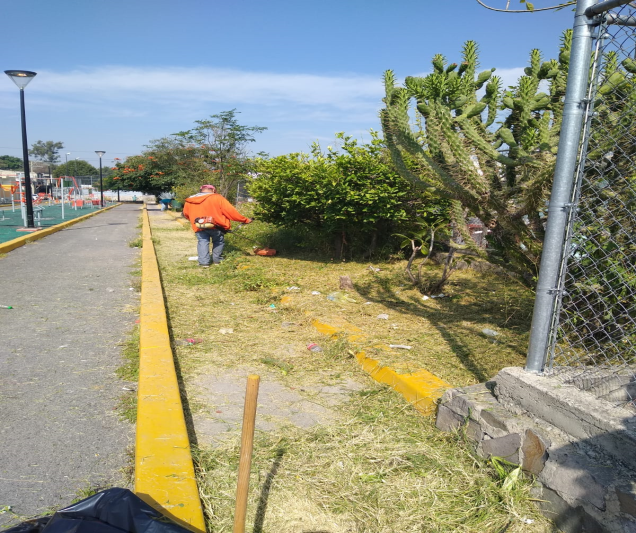 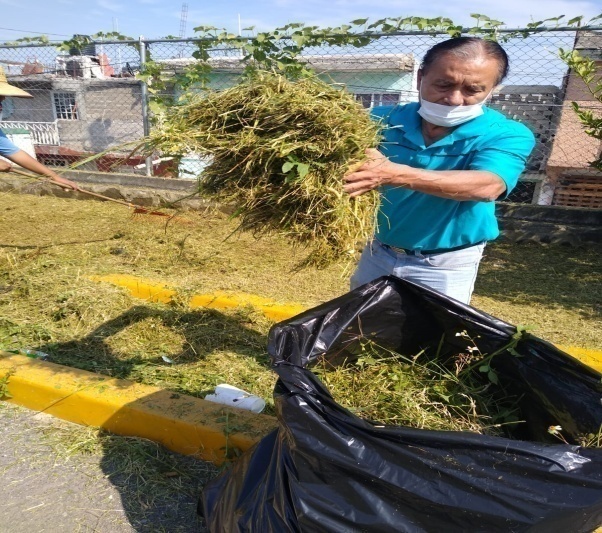 Programa  4 Brigadas de Mantenimiento y Recuperación de espacios públicos Octubre  del 2021
Programa 4 
Día  09 de Noviembre.

Se  realizo trabajo de campo  apoyando a la Delegación  de San Pedrito realizando labores de limpieza y desmonte de maleza.
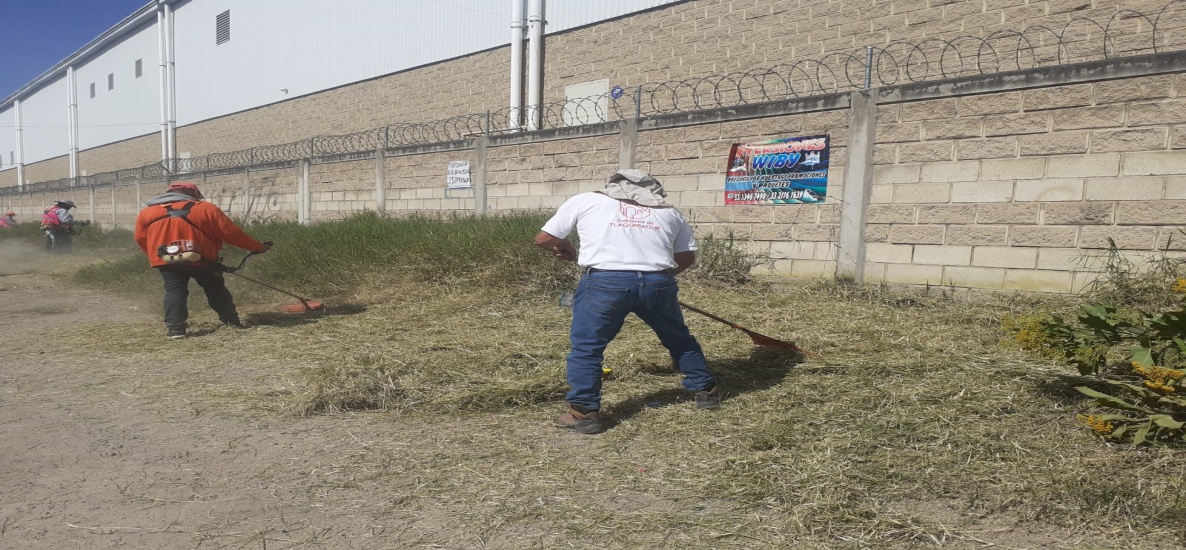 Foto
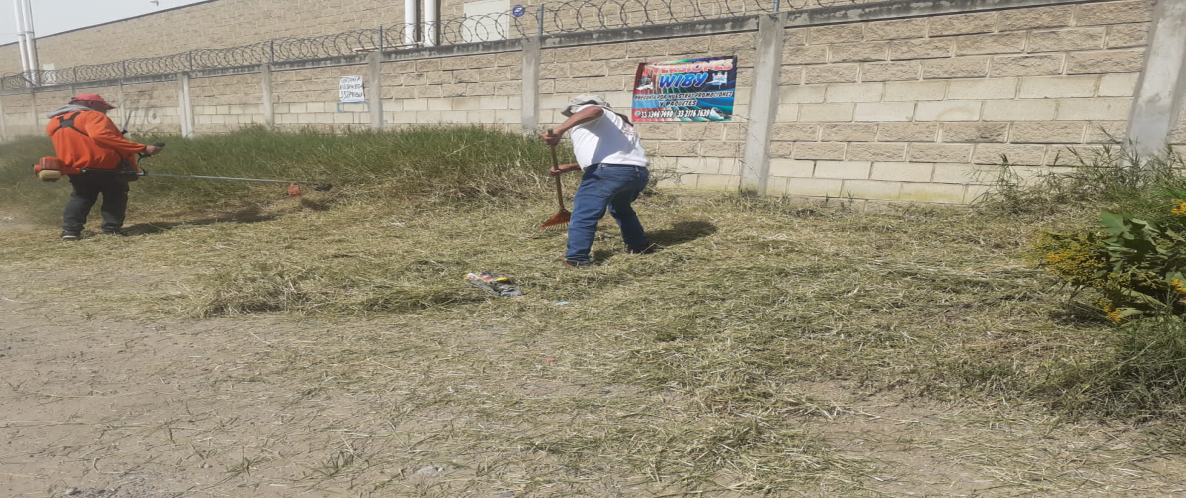 Programa  4 Brigadas de Mantenimiento y Recuperación de espacios públicos Octubre  del 2021
Programa 4 
Día  10  de Noviembre.

Se  realizo trabajo de campo  apoyando a la Delegación de la Ladrillera en la colonia Parques del Palmar realizando limpieza y desmonte de maleza.
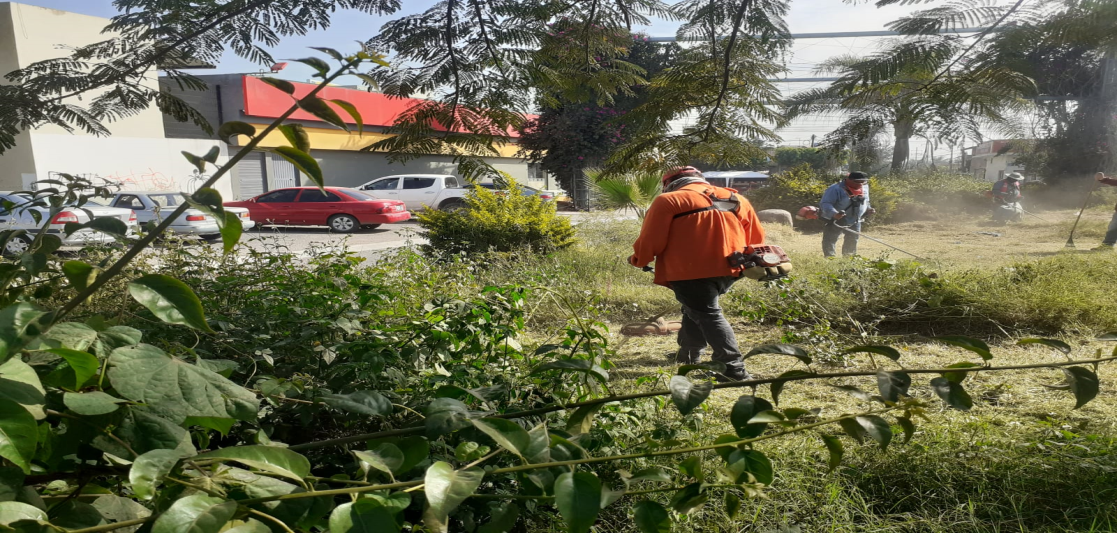 Foto
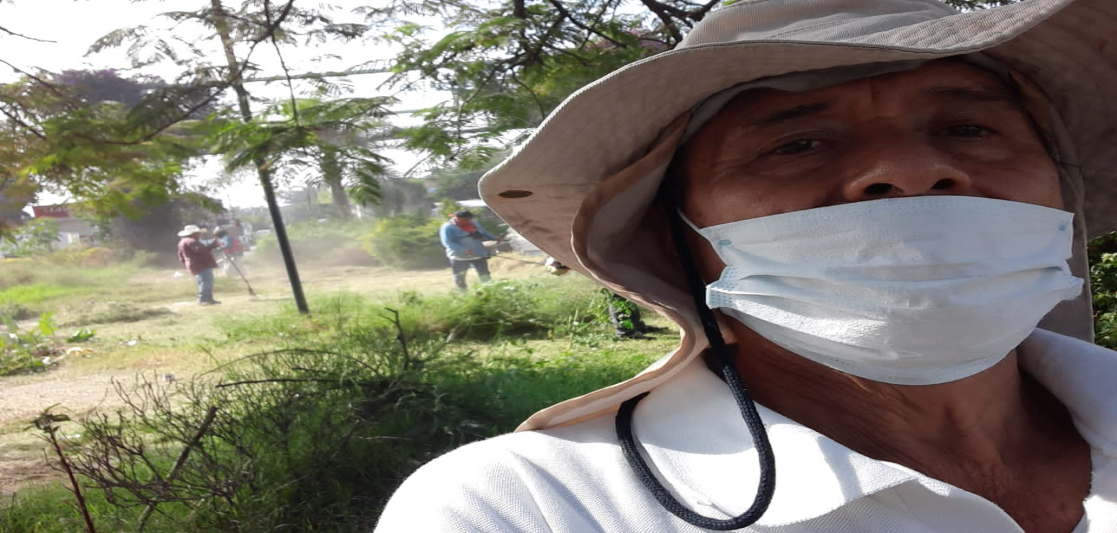 Programa  4 Brigadas de Mantenimiento y Recuperación de espacios públicos Noviembre del 2021
Programa 4 
Día  11 y 12  de Noviembre.

Se  realizo trabajo de campo  limpieza y desmonte maleza en apoyo a la Delegación de Santa María Tequepexpan.
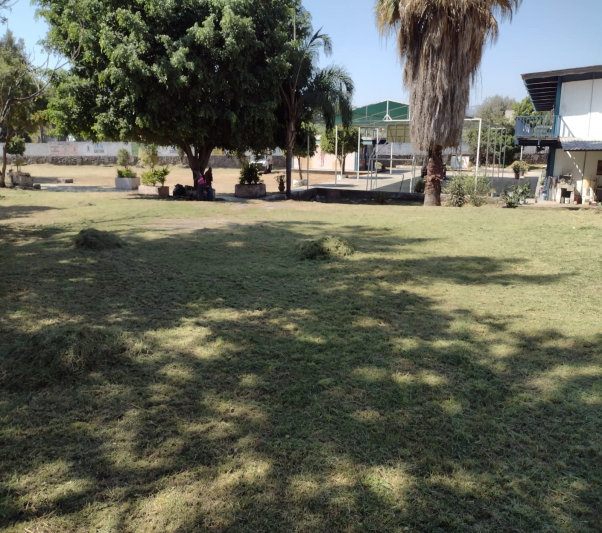 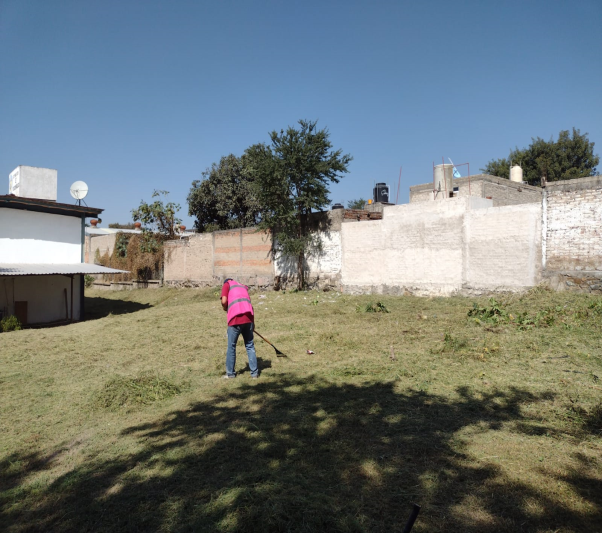 Foto
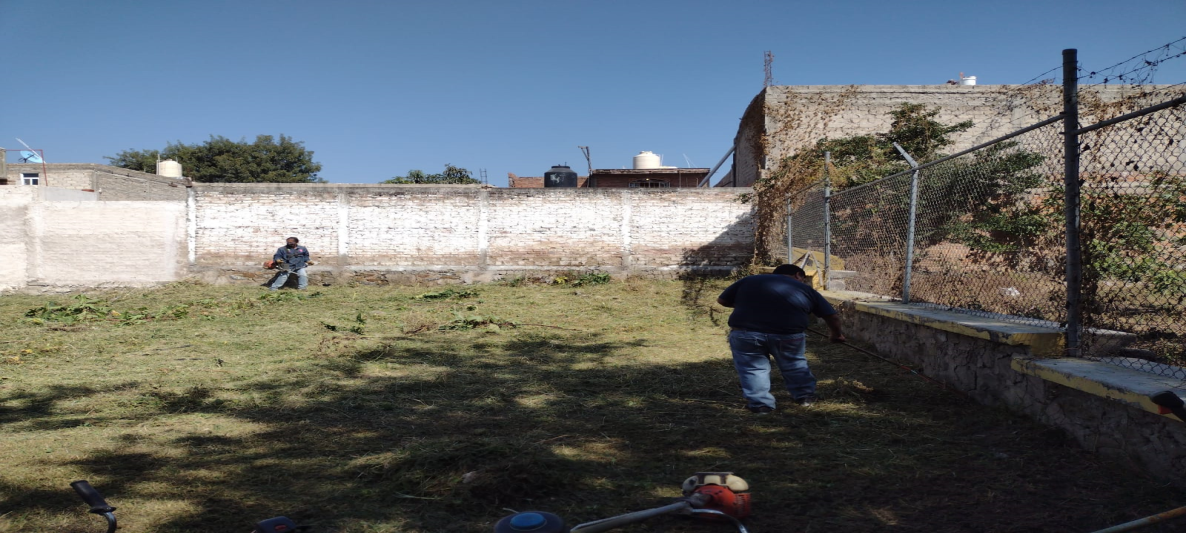 Programa  4 Brigadas de Mantenimiento y Recuperación de espacios públicos Noviembre del 2021
Programa 4 
Día  17 y25  de Noviembre.

Se  realizo trabajo de campo  limpiando los alrededores de la Agencia Municipal.
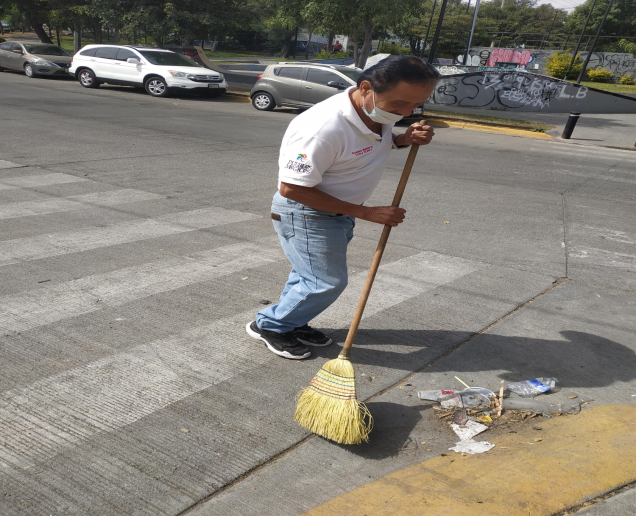 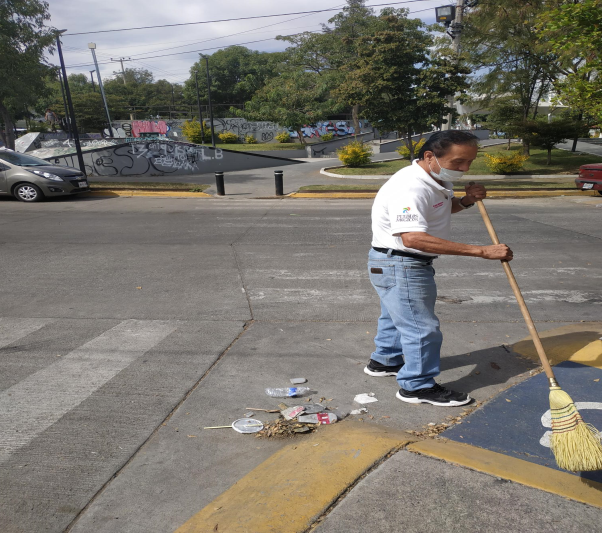 Foto
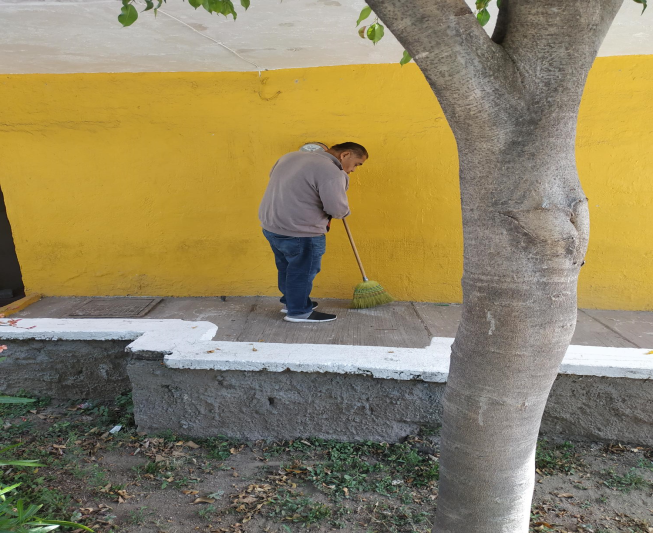 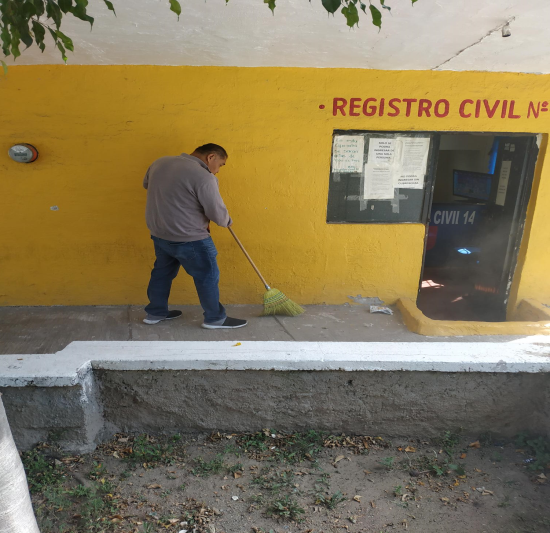 Programa  4 Brigadas de Mantenimiento y Recuperación de espacios públicos Noviembre del 2021
Programa 4 
Día  18  de Noviembre.

Se  realizo trabajo de campo  limpiando  y realizando desmonte de maleza en la colonia  el Refugio perteneciente a la Delegación de las Juntas.
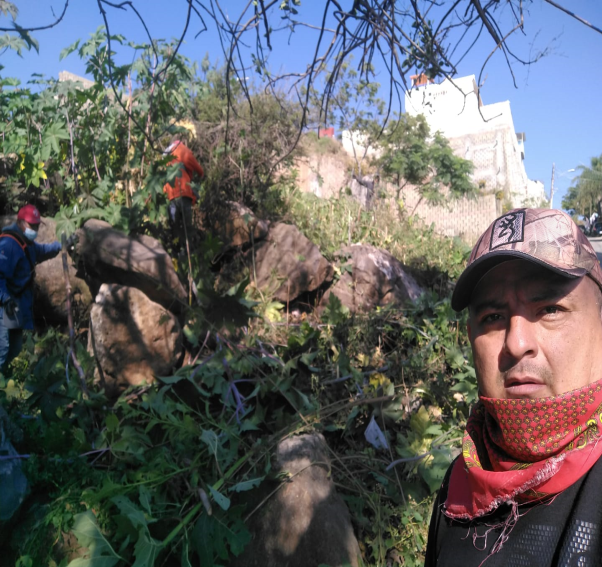 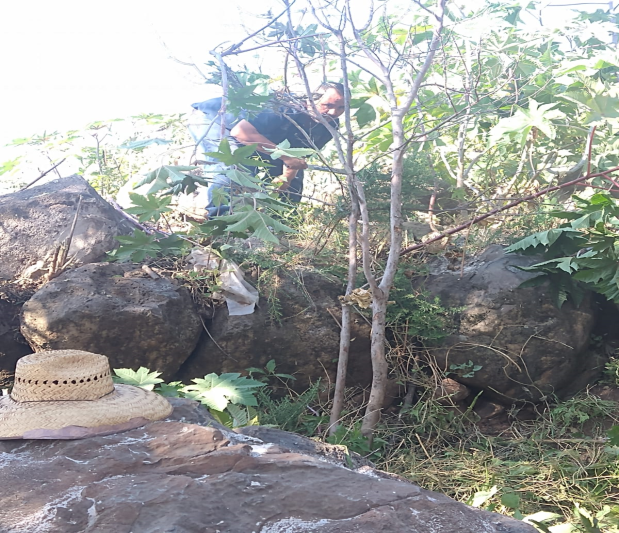 Foto
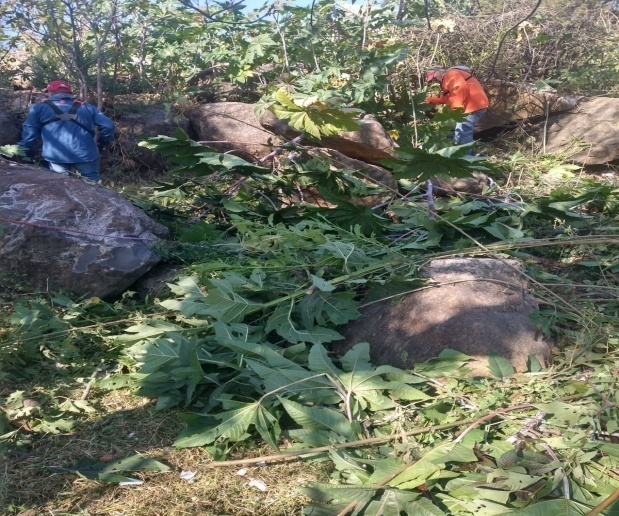 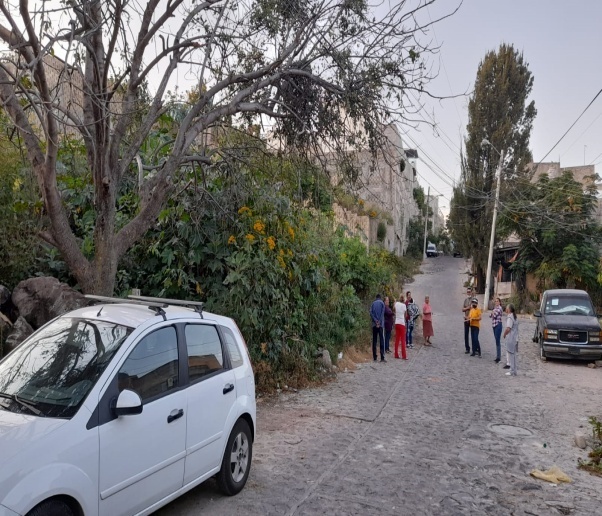 Programa  4 Brigadas de Mantenimiento y Recuperación de espacios públicos Noviembre del 2021
Programa 4 
Día  23  de Noviembre.

Se  realizo trabajo de campo  en apoyo al Gobierno del  Estado  para repartir folletos para la consulta sobre Pacto Fiscal.
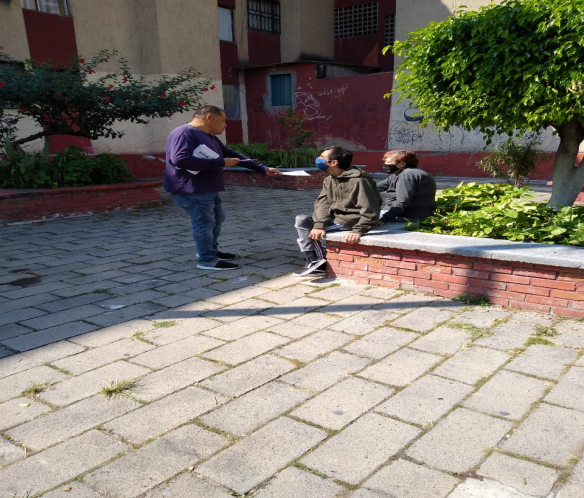 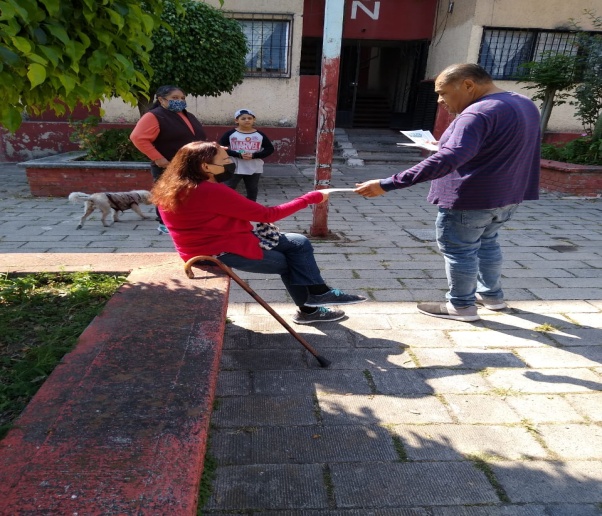 Foto
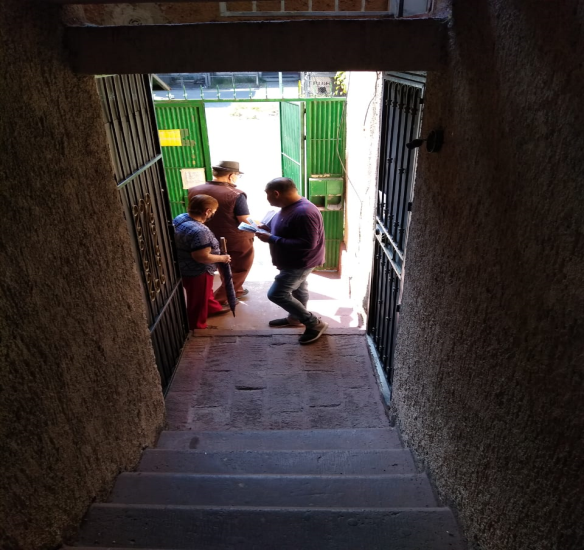 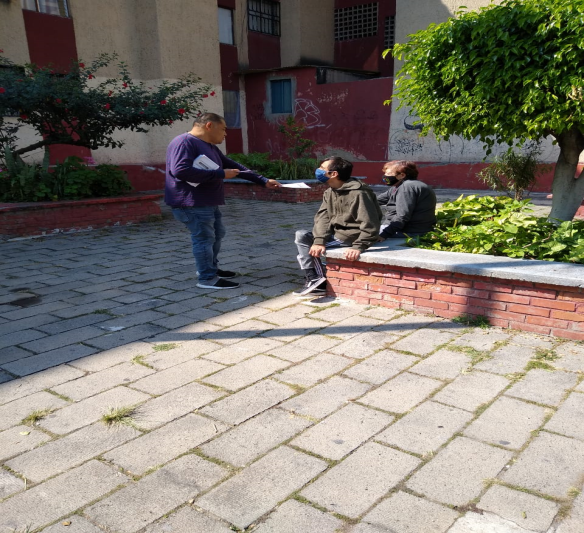 Programa  4 Brigadas de Mantenimiento y Recuperación de espacios públicos Noviembre del 2021
Programa 4 
Día  25  de Noviembre.

Se  realizo trabajo de campo  en apoyo a la caravana de la salud realizando encuestas.
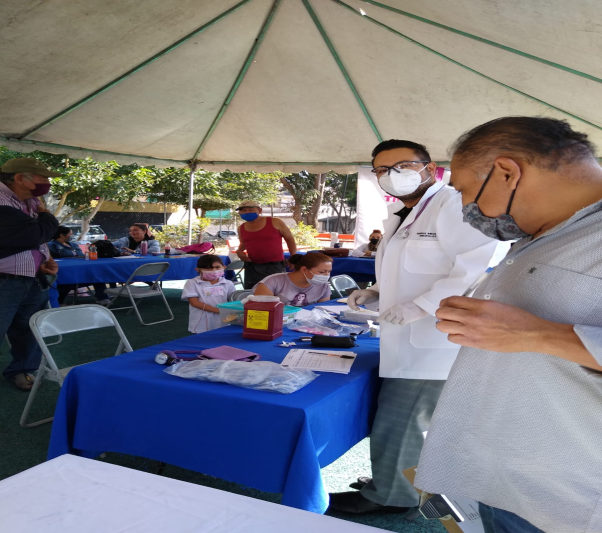 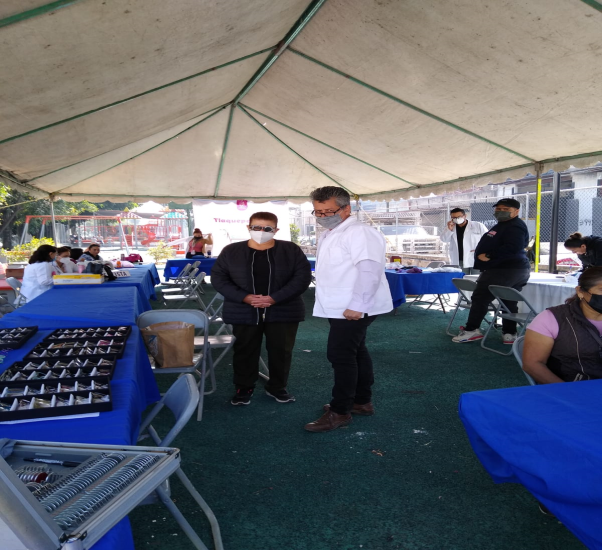 Foto
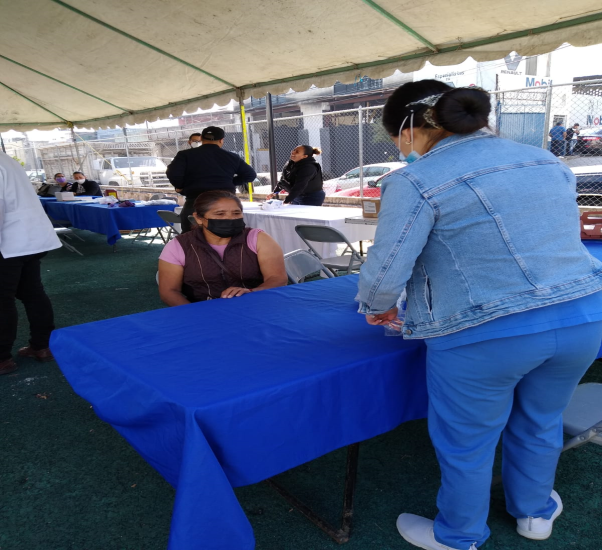 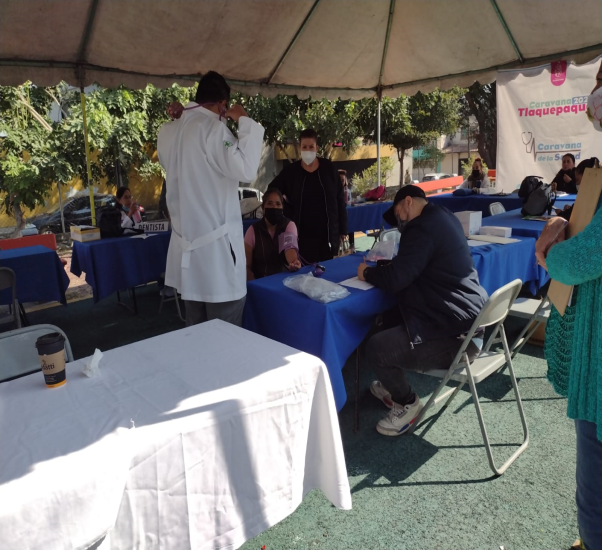